Sociálně právní ochrana 
v kontextu školního prostředí
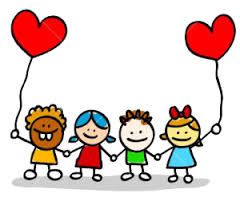 Mgr. Jitka Zámečníková
Mgr. Vladimíra Havlíková, DiS.
http://www.mesto-uh.cz/odbor-socialnich-sluzeb
Když se řekne OSPOD
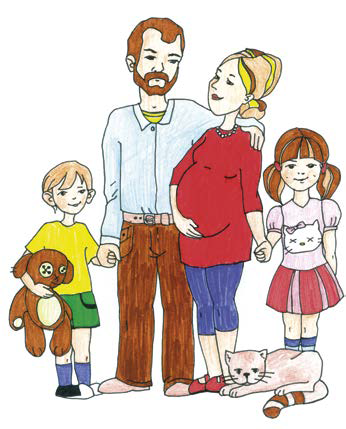 nejsme zubaté ani ty, které kradou děti
nejsme sociálně aktivizační služba 
nejsme inkvizicí pro děti a rodiče


jsme sociálně právní ochrana dětí
činnost primárně vymezená zákonem 359/1999 Sb.
předním hlediskem je zájem a blaho dítěte, ochrana rodičovství a rodiny, vzájemné právo rodičů a dětí na výchovu a péči
garance státu
Co dělá OSPOD
Kurátoři  - jejich úkolem není trestat děti, když něco provedou, ale snaha děti upozornit na věci, které by jim mohly způsobit potíže a hledat s nimi pro ně vhodnější cestu.    

Náhradní rodinná péče pomáhá dětem, o které se rodiče nemohou nebo nechtějí starat, s cílem, aby se jim v novém domově dařilo co nejlépe. 

Terénní pracovníci poskytují podporu, péči a poradenství rodinám, kde rodiče sami nemohou, „nechtějí“ nebo neumí zvládat svou roli. 

Kolizní opatrovníci chrání zájmy dětí u soudních řízení, protože jejich rodiče mohou mít různé cíle a nemusí být zcela objektivní při hledání opravdového zájmu dítěte.
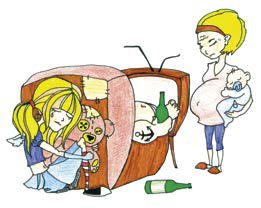 Každý jsme jiný, ale…
OSPOD  zabezpečuje ochranu práv dítěte na příznivý 
vývoj  a řádnou výchovu, ochranu oprávněných zájmů dítěte 
včetně ochrany jeho jmění, působení směřující k obnovení
narušených funkcí rodiny a náhradní rodinné prostředí pro dítě, které nemůže být vychováváno ve vlastní rodině. 
                                              +
Pedagogové zabezpečují kvalitní základní vzdělávání všem žákům, na které se vztahuje povinná školní docházka. Povinností školy a každého pedagogického pracovníka je respektovat práva žáka a jeho rodiče v rozsahu, které vymezují ústavní listiny a další legislativa. Právem učitele je požadovat od žáka a jeho zákonných zástupců, aby svá práva  uplatňovali způsobem, který neohrožuje jeho lidskou a profesionální důstojnost a čest.
                                              =
….všichni dodržujeme zákony, normy, úmluvy a všem nám jde o dítě, proto je společná spolupráce nezbytná
Zákonné povinnosti - škola a OSPOD
Škola
Umožnit pracovníkovi OSPOD  návštěvu dítěte ve škole a školském zařízení (§ 52 odst. 1 zákona 359/1999 Sb.)
Umožnit pracovníkovi OSPOD rozhovor s dítětem o samotě (§ 8 odst. 2 zákona 359/1999 Sb.)
Sdělit bez zbytečného odkladu skutečnosti nasvědčující tomu, že se ve škole nachází (ohrožené) dítě uvedené v § 6 (§ 10 odst. 4 zákona 359/1999 Sb.)
Na výzvu podat bezúplatně informace o dítěti potřebné k výkonu SPOD
Oznámit OSPOD zvlášť hrubé opakované slovní a úmyslné fyzické útoky žáka nebo studenta vůči zaměstnancům školy nebo vůči ostatním žákům nebo studentům (§ 31 odst. 5 zákona 561/2004 Sb.)
OSPODu je dáno také oprávnění ve školním zařízení provádět obrazové a zvukové záznamy dítěte
Zákonné povinnosti - škola a OSPOD
OSPOD
V případě podání informace o skutečnosti nasvědčujícím tomu, že se ve škole nachází ohrožené dítě (uvedené v § 6) musí OSPOD dle §10 odst. 4 zákona 359/1999 Sb. na jeho žádost sdělit oznamovateli, zda shledal toto oznámení důvodné - v obecné rovině bez podrobností.

Dítě
Má právo požádat o pomoc bez vědomí rodičů.
Má právo vyjadřovat své názory svobodně bez přítomnosti
      dalších osob.
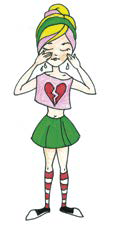 Standard vzájemné spolupráce
Škola
Účast na případových konferencích (§10 odst. 3 písm. e) zákona 359/1999 Sb.)
      (Kdy, kdo proč)


OSPOD
Účast na výchovných komisích (dle Metodického pokynu k jednotnému postupu při uvolňování a omlouvání žáků z vyučování, prevenci a postihu záškoláctví  Čj.: 10 194/2002-14) 
      (Kdy, kdo, proč)
Možnosti další spolupráce
Besedy se žáky nebo rodiči o činnosti OSPOD v rámci vyhledávání ohrožených dětí a pořádání přednášek
Besedy s pedagogy o činnosti OSPOD
Účast v žákovských parlamentech
Pravidelné setkávání se školními metodiky prevence – řešení aktuální situace
Účast zástupců OSPOD na ředitelských poradách
Spolupráce na strategických dokumentech
Předávání kontaktů na služby a navazující organizace
Co je a co není v kompetenci OSPOD
V těchto případech VŽDY kontaktovat OSPOD
Záškoláctví (v souladu s Metodickým pokynem k jednotnému postupu při uvolňování a omlouvání žáků z vyučování, prevenci a postihu záškoláctví) 
Neúčast rodičů při jednání o záležitostech žáka
Podlitiny u žáka, výrazné změny v chování (zamlklost, plačtivost, odmítání jídla, výrazná agresivita)
Svěření se dítěte pedagogovi o domácím násilí, zneužívání, složité rodinné situaci
Případně informace výše uvedené, které jsou známy  „z doslechu“…
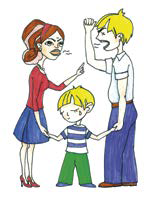 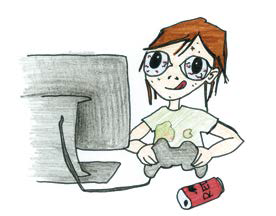 Co je a co není v kompetenci OSPOD
Tyto situace řeší škola (dle § 17 Vyhlášky č. 48/2005 Sb.)
Neplnění školních povinností, domácích úkolů
Zapomínání pomůcek
„Zlobení“ ve škole
Nehrazená úplata za předškolní vzdělávání  
Vši u žáka
Nezaplacené obědy, výlety, školné…

S mnoha dalšími situacemi může dospělým i dětem 
pomoci také Linka pro rodinu a školu: 116 000
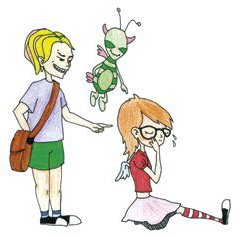 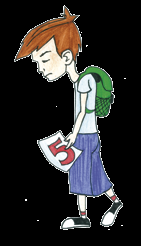 Jak řešit zapeklité situace
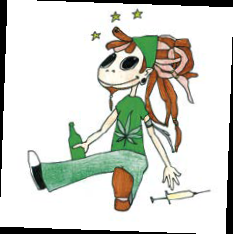 Co v případě OPL
  (omamných a psychotropních látek )
Pedagogický pracovník se řídí především pokynem ředitele školy.
Dle potřeby škola zajistí žáka a OPL. Kontaktuje rodiče/vedení, sepíše protokol,  v případě nutnosti volá PČR či lékaře dle vyhodnocení situace.
OSPOD nehraje v přímé intervenci roli- své nástroje uplatňuje až později (kontaktuje nás PČR, lékař).
OSPOD může pomoci v rámci prevence – setkání s metodiky prevence, s učiteli.
Jak řešit zapeklité situace
Co v případě nevyzvedávání dítěte z družiny/mateřské školy
Pedagogický pracovník  ručí  za bezpečí a zdraví dětí do doby předání dítěte příslušné osobě.
Rodič nebo pověřená osoba  je povinna dítě do konce pracovní doby vyzvednout.
Pokud tak není učiněno, musí se pracovník školy pokusit kontaktovat rodiče popř. jinou pověřenou osobu, ale stále pečovat o dítě.
Nepodaří- li se mu to, kontaktuje  PČR  (ta zajistí spolupráci s OSPOD).
OSPOD dále postupuje dle zákonných pravomocí.
Jak řešit zapeklité situace
Co v případě vyzvedávání dětí rodičem, který nemá dítě v péči 
 (rozsudkem soudu)
Rodič má povinnost informovat školu o úpravách péče o dítě (o případných soudních omezeních druhého rodiče).
Forma styku je určena dohodou, dohodou schválenou soudem nebo rozsudkem soudu.
Škola vždy toto respektuje a není v její pravomoci rozhodovat, kdo může dítě vyzvednout.
Pozor! Rodič, který nemá dítě ve výhradní péči, může dítě ve školském zařízení navštívit - v souladu se školním řádem - a informovat se o prospěchu, komunikovat s pedagogy, navštěvovat rodičovské schůzky…

ROVNĚŽ ANI OSPOD NEROZHODUJE KDO JE OPRÁVNĚN DÍTĚ VYZVEDÁVAT.
Jak řešit zapeklité situace
Co v případě záškoláctví
Typy: latentní/pravé/skryté;
           plánované/ impulzivní
Prevence – mapování situace, prevence společensky nežádoucích jevů, spolupráce MP, OSPOD, PPP
Záškoláctví řeší primárně škola svými prostředky (Metodický pokyn k jednotnému postupu při uvolňování a omlouvání žáků z vyučování, prevenci a postihu záškoláctví Čj.: 10 194/2002-14)
OSPOD není represivním nástrojem k vymáhání školních povinností
OSPOD spolupracuje například v rámci výchovných komisí 
OSPOD zasahuje v okamžiku, kdy jsou vyčerpány všechny možnosti školy (pohovory, výchovná opatření…)
Jak řešit zapeklité situace
Co v případě záškoláctví

Neomluvenou nepřítomnost do součtu 10 vyučovacích hodin řeší se zákonným zástupcem žáka třídní učitel formou pohovoru. 

Pokud má žák víc než 10 neomluvených hodin, svolává ředitel školy školní výchovnou komisi. 

Pokud žák řádně neplní povinnou školní docházku, může mu být uloženo některé z výchovných opatření dle § 31 zákona 561/2004 Sb.
Jak řešit zapeklité situace
Co v případě záškoláctví

Pokud neomluvená nepřítomnost žáka přesáhne 25 hodin, zasílá škola oznámení o zanedbání školní docházky s náležitou dokumentací pověřenému obecnímu úřadu pro podezření páchání přestupku ze strany rodičů a také OSPOD oznámí pokračující neomluvenou absenci (přestupek dle § 182 odst. 1 zákona č. 561/2004 Sb. školského zákona)
OSPOD se spojí s právním oddělením. 
V případě opakovaného záškoláctví v průběhu školního roku, pokud již byli zákonní zástupci pravomocným rozhodnutím správního orgánu postiženi, je potřeba postoupit další oznámení  OSPOD. Dle vyhodnocení situace podává pracovník OSPOD podnět k zahájení trestního stíhání zákonného zástupce či osoby odpovědné za výchovu Policii ČR (trestný čin Ohrožování výchovy dítěte dle § 201 zákona č. 40/2009 Sb.)
Jak řešit zapeklité situace
Co v případě záškoláctví - OSPOD

Shrne úvodní informace – účastní se výchovných komisí
Zhodnotí situaci
Projedná s rodiči a žákem nedostatky
Může svolat případovou konferenci
Doporučí využití odborné pomoci (SVP, psycholog , psychiatr, lékař, PPP)
Podává návrh na uložení výchovného opatření k soudu (napomenutí, dohled nad výchovou, uložení povinnosti využít odbornou pomoc, omezení, zákaz určitých činností)
Podává podnět na PČR (trestný čin Ohrožování výchovy dítěte § 201 zákona č. 40/2009 Sb)
Jak řešit zapeklité situace
Co v případě výchovných problémů dětí (může doporučit škola i OSPOD)

ambulantní péče ve Středisku výchovné péče (SVP)
stacionář SVP na 6 týdnů 
krátkodobý diagnostický pobyt v SVP (většinou 6 – 8 týdnů)
pokud veškerá předchozí preventivní i výchovná opatření nevedla k nápravě, lze v krajním případě  nařídit ústavní výchovu – rozhoduje vždy pouze soud
návrh soudu může podat ten, 
      kdo je přesvědčený o vhodnosti řešení 
      nařízením ústavní  výchovy
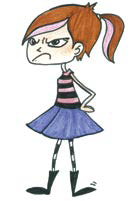 OSPOD a škola
OSPOD + pedagogové = všichni dodržujeme zákony, normy, úmluvy jdeme spolu, a přitom každý vidíme situaci jinak
Škola – na školu přestoupí z jiné školy Pepík. Pepík zapomíná pomůcky, nepřipravuje se do školy, nenosí domácí úlohy, ve škole vykřikuje, občas nepřijde vůbec, je zamlklý, při konfliktech se spolužáky řeší vše křikem a agresivitou, rodiče jsou neaktivní. Pepík se velmi zhoršuje hlavně v chování v průběhu 2. čtvrtletí 
                                                        x
OSPOD – na OSPOD je zaslán spis z jiného obvodu.  Rodina má dvě děti, prvního syna Pepíka. Matka porodila Pepíka v době její závislosti na návykových látkách, nechala ho v porodnici, chlapec byl nejdříve v pěstounské péči. Po několika letech si matka našla přítele a vzala si chlapce zpět. Matka měla s dalším partnerem druhé dítě, dceru. Rodinné vztahy byly neutěšené. Situace se vyhrotila v měsících listopad, prosinec, kdy přítel matku bil a děti byly svědky. Chlapec opakovaně brání matku. Matka odmítá od přítele odejít.
Stejné dítě x každý bychom řešili situaci jinak + spolupráce =
 pořád se nám jedná o jedno dítě Pepíka
OSPOD a škola
OSPOD musí zachovávat mlčenlivost  o osobních údajích v souladu s legislativou – nikdo nesmí osobní údaje neoprávněně zpracovávat, neoprávněně sdělovat, ani jinak zpřístupňovat.

Veškeré informace se můžete dozvědět na případových konferencích (PK).
 
Vaši účast na PK považujeme za velmi důležitou - jste v úzkém kontaktu s dítětem a svou odborností, zkušenostmi a postřehy můžete přispět k  vytvoření co nejoptimálnějšího výchovně vzdělávacího prostředí pro dítě.
Závěrem
Naše zásady
Odbornost  - pracovníci OSPOD jsou odborně vzdělaní a zvyšují si průběžně vlastní profesní kvalifikaci.
Individuální přístup - pracovníci OSPOD přistupují ke každému klientovi či rodině individuálně .
Respekt - činnost  OSPOD respektuje potřeby klientů, rodin.
Nestrannost - pracovníci OSPOD udržují nestranný postoj při řešení situace.
Mlčenlivost - pracovníci OSPOD zachovávají mlčenlivost mimo i mimo výkon své činnosti. 
Podpora aktivního přístupu - v rámci své činnosti podporují pracovníci OSPOD klienty ve vlastním aktivním řešení potíží.
Kontakty dalších služeb
*)  Dětská a dorostová psychiatrie
     Městská poliklinika Otrokovice
     MUDr. Březíková Alena – 577 922 056
	 
*) Speciálně-pedagogické centrum pro žáky s vadami 
    řeči  (SPC)
    Uh.Hradiště, Zelené nám. 1292     
     Mgr. Světlana Vaňková -  572 503 969 (logoped)
     Mgr. Iva Chudobová – 572 503 970 (logoped)
     Mgr. Petra Hrouzková – 572 501 367 (logoped)
     Mgr. Jana Dinčic – 572 503 962 (psycholog)
  
*) Pedagogicko – psychologická poradna
     - 572 551 352, 572 570 346,  Uh.Hradiště, Františkánská 
 
*) Středisko výchovné péče  HELP- SVP
    - 572 564 520, Uh.Hradiště, Zelené nám. 1292 
 
*)  Psychiatr pro dospělé
      MUDr. Hošková Vlasta – 572 551 330, Uh.Hradiště,  
      Františkánská 163
      MUDr. Kašpárek Josef – 572 540 690, Uh.Hradiště,  
      Vodní 13
      MUDr. Hronová Soňa – 739 084 357, Uh.Hradiště,
      Vodní 13
 
*)  Psycholog pro dospělé
     PhDr. Hořáková Hana – 572 555 346, Uh.Hradiště, ul. 
     Františkánská 163
  
*) Poradna pro rodinu, manželství a  mezilidské vztahy, 
      Intervenční   centrum  
       poradna.uh@centrum-poradenstvi.cz
      – 572 555 330  , Uh. Hradiště, Františkánská 1256, 

*) Sociálně aktivizační služba při Charitě  (SAS) –
     Centrum sv.Sáry
     - 606 641 980, UH, Studentské náměstí 1531
 
*) Charita Uh.Hradiště – 572 555 783
 
*)  Občanská poradna Uherské Hradiště
     - 572540723, 606453502, UH, Velehradská tř.181
Kontakty dalších služeb
*) Psychocentrum Zlín (Koneční, Perničkovi)
   - 577 220 634, 737 038 850, info@psychocentrumzlin.cz, 
    Osvoboditelů 91
 *) Nízkoprahové zařízení pro děti a mládež TULIP
    - 606 672 239, 725 520 998, UH, Nádražní 29
 *) Charáč – kontaktní centrum 
     - 777 454 795, UH, Šromova 136
 
 
*) Lékařská pohotovost UH  572 554 235
     Linka SOS 577 431 333
     Linka bezpečí 800 155 555
     DONA linka 251 511 313
     Linka právní poradny pro ženy – oběti násilí  224 910 744
 
*) Linka pro rodinu a školu  116 000
*) Azylový dům:   Vésky  572 503 675, popř. 777 076 888
                                  Uh.Brod   572 633 105
                                  Vsetín  572 421 062
                                  Zlín  577 241 352 (734435379)
                                  Otrokovice  577 932 388
                                   Kroměříž  573 335 528
                                   Val. Meziříčí  571 616 657
                                   Jihlava  657 331 452
  
*) Intervenční centrum pro osoby ohrožené domácím násilím 
– 577 018 265, www.poradanazlin.cz, ic.zlin@seznam.cz, Zlín, U Náhonu 5208 
*) Centrum poradenství pro rodinné a partnerské vztahy – mediace, Zlín  - 577 210 808, Zlín, U Náhonu 5208
 *) Ordinace klinické psychologie Zlín – 575570445  (pí Fojtíková, Kuželová)
 *) Vztahové a výchovné poradenství - Mgr. Milena Mikulková
 Za Poštou 110, 698 01 Veselí nad Moravou
 605 011 336,518 323 631   mail : mikulkova@vztahove-poradenstvi.cz
www.vztahove-poradenstvi.cz
 *) FOD Zlín – asistovaná setkání
 – 724567510, 724567509, 724567074, nám. T.G.Masaryka 2433, Zlín
Děkujeme za pozornost
A SPOLUPRÁCI


Je čas na …
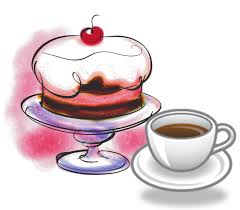